Chapter-8 Parallel patterns: prefix sum An introduction to work efficiency in parallel algorithms
Copyright © 2016 Elsevier  Inc. All rights reserved.
1
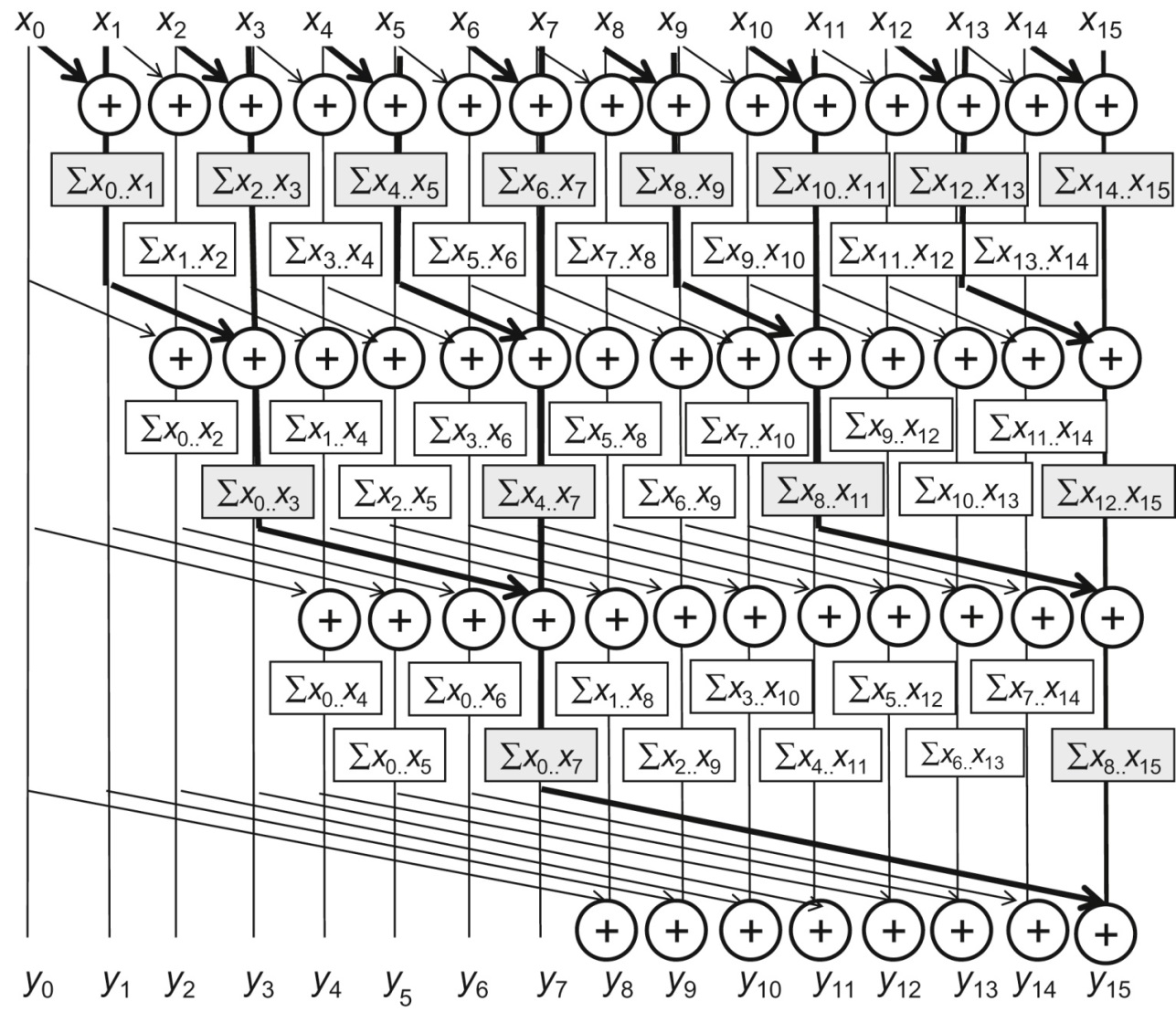 FIGURE 8.1: A parallel inclusive scan algorithm based on Kogge–Stone adder design.
Copyright © 2016 Elsevier  Inc. All rights reserved.
2
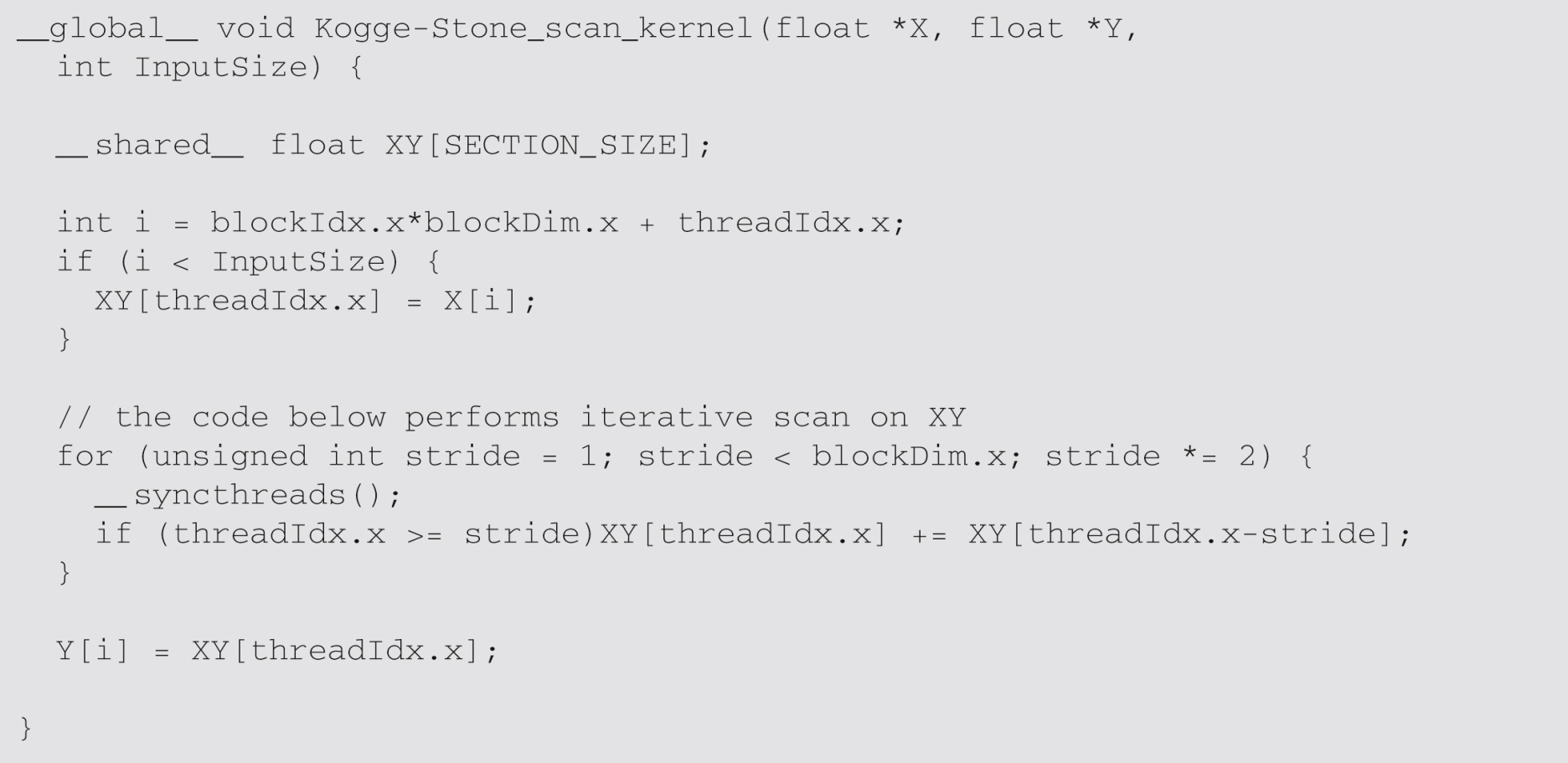 FIGURE 8.2: A Kogge–Stone kernel for inclusive scan.
Copyright © 2016 Elsevier  Inc. All rights reserved.
3
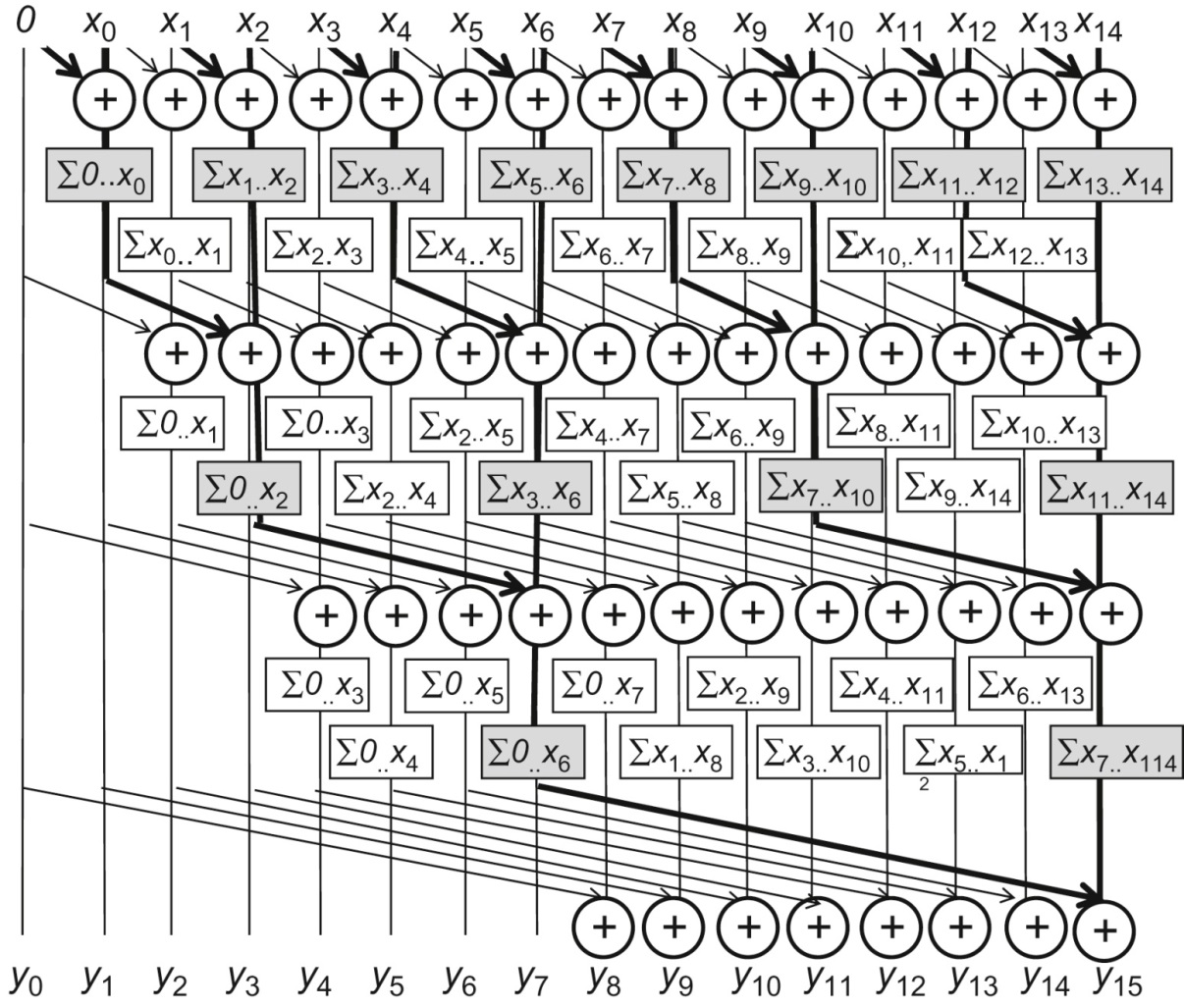 FIGURE 8.3: A parallel exclusive scan algorithm based on Kogge–Stone adder design.
Copyright © 2016 Elsevier  Inc. All rights reserved.
4
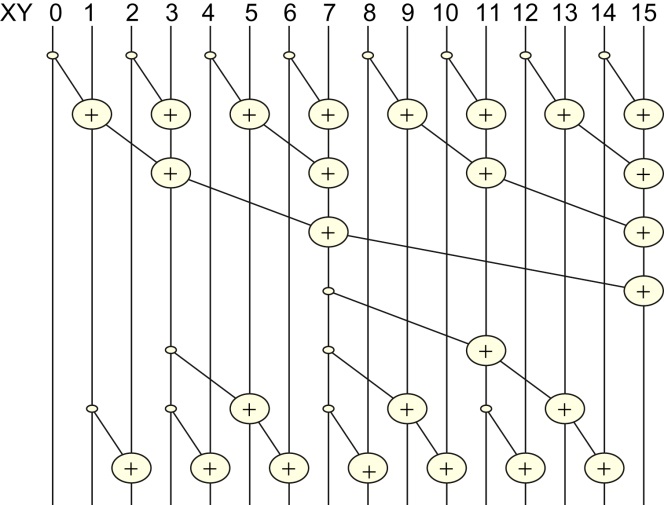 FIGURE 8.4: A parallel inclusive scan algorithm based on the Brent–Kung adder design.
Copyright © 2016 Elsevier  Inc. All rights reserved.
5
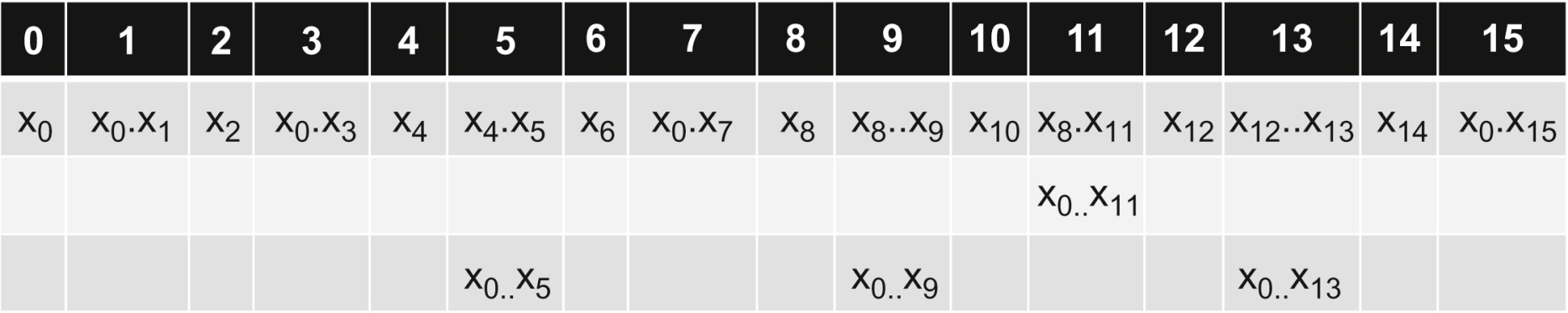 FIGURE 8.5: Partial sums available in each XY element after the reduction tree phase.
Copyright © 2016 Elsevier  Inc. All rights reserved.
6
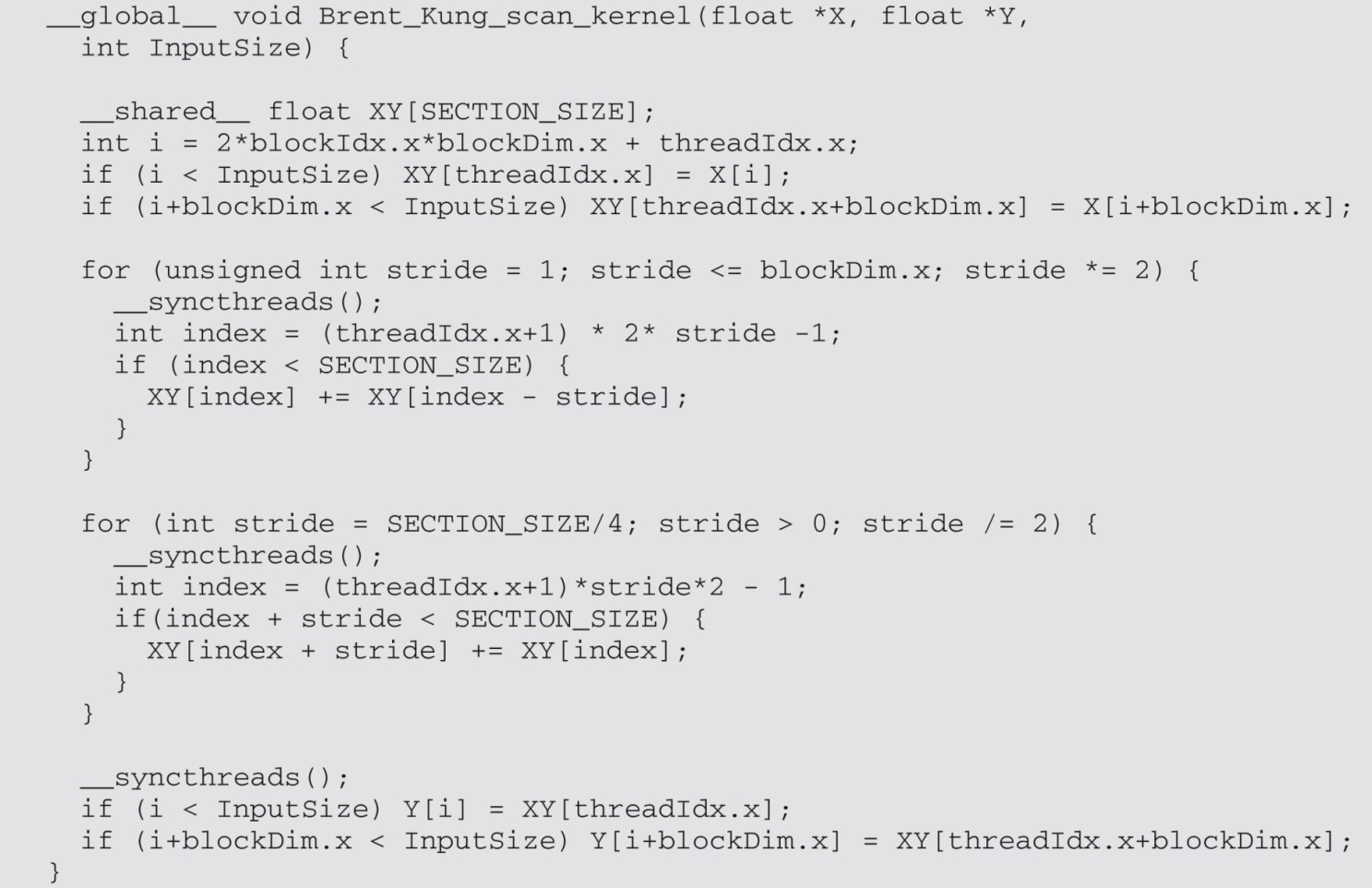 FIGURE 8.6: A Brent–Kung kernel for inclusive scan.
Copyright © 2016 Elsevier  Inc. All rights reserved.
7
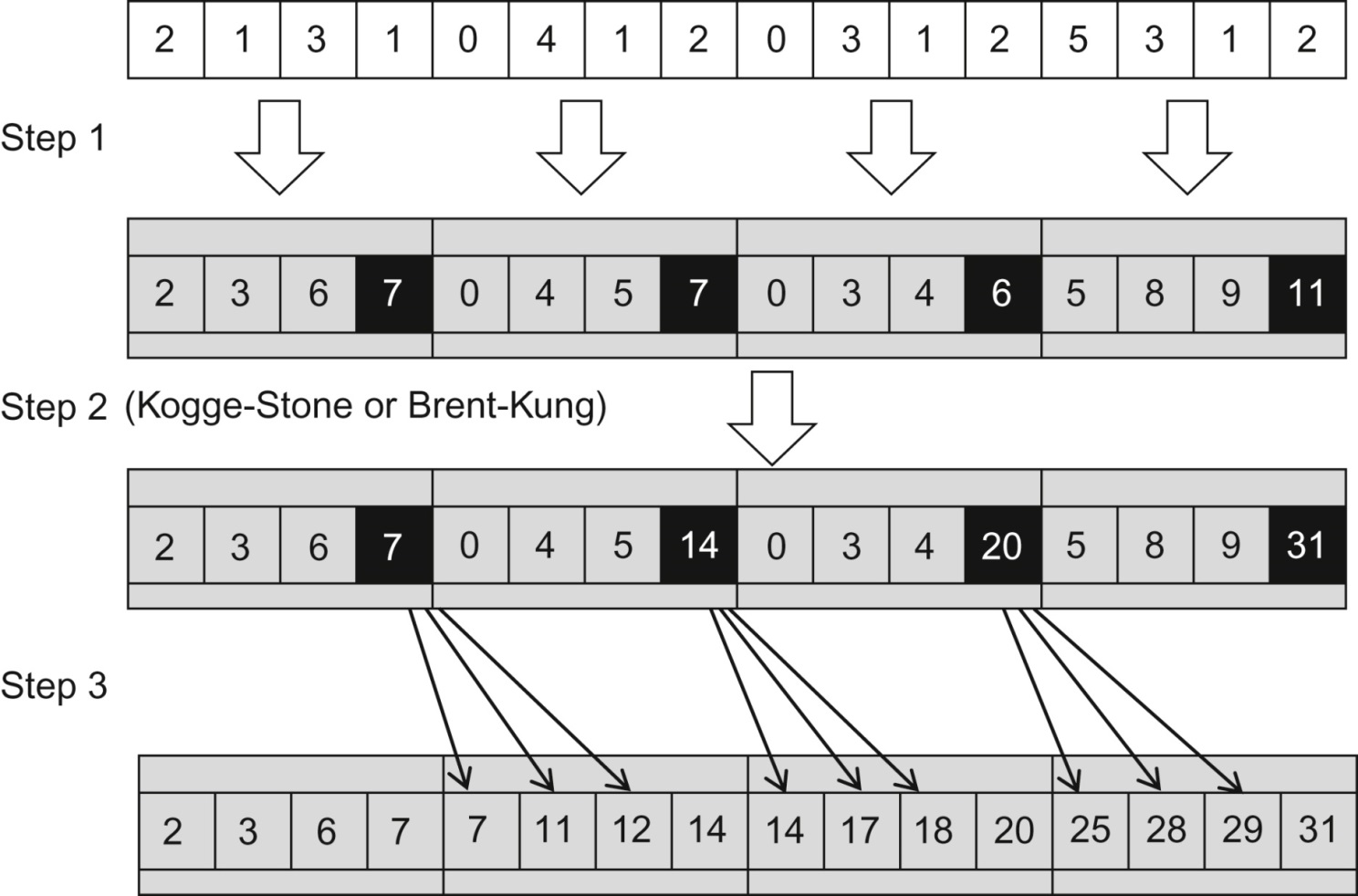 FIGURE 8.7: Three-phase parallel scan for higher work efficiency and speed.
Copyright © 2016 Elsevier  Inc. All rights reserved.
8
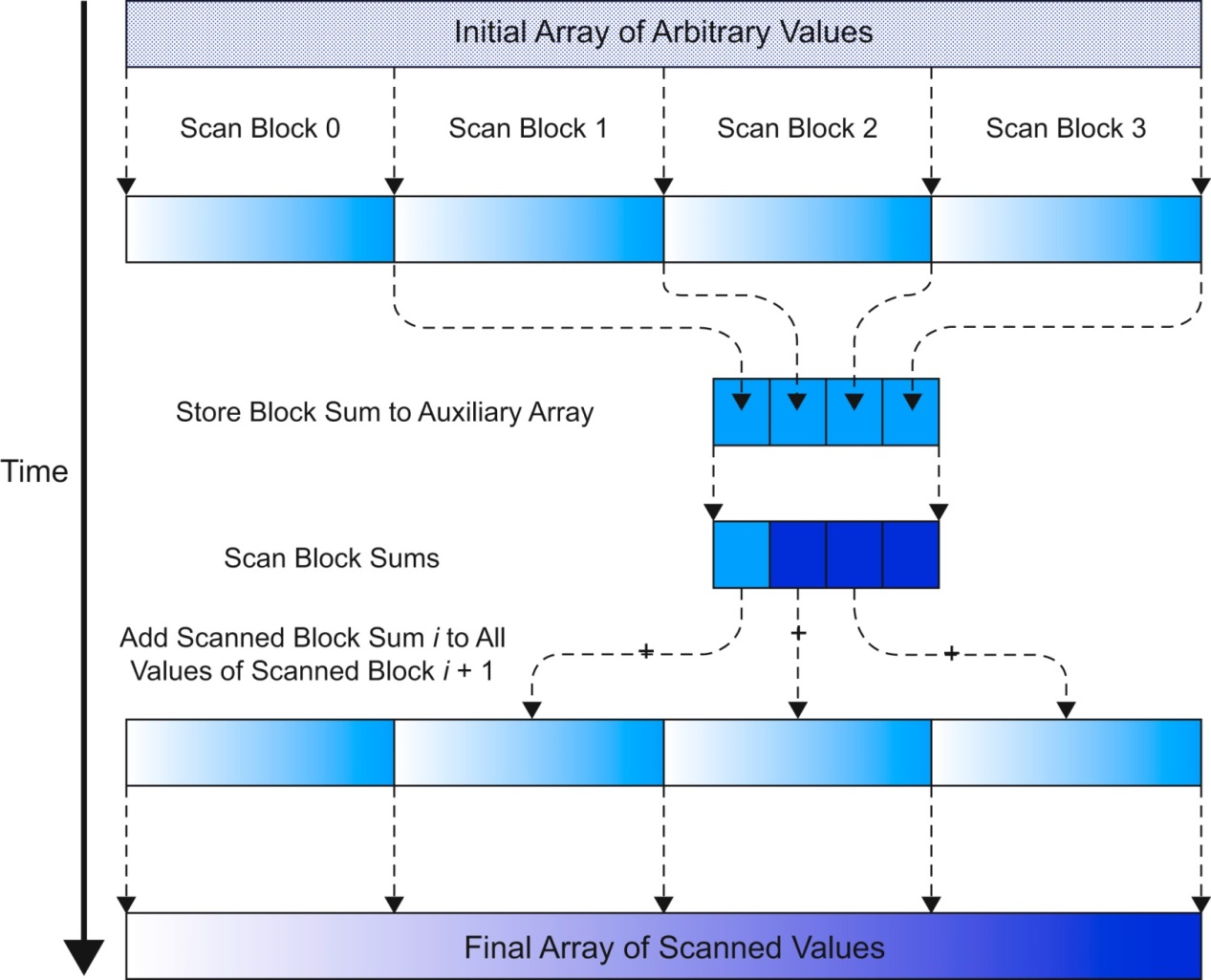 FIGURE 8.8: A hierarchical scan for arbitrary length inputs.
Copyright © 2016 Elsevier  Inc. All rights reserved.
9
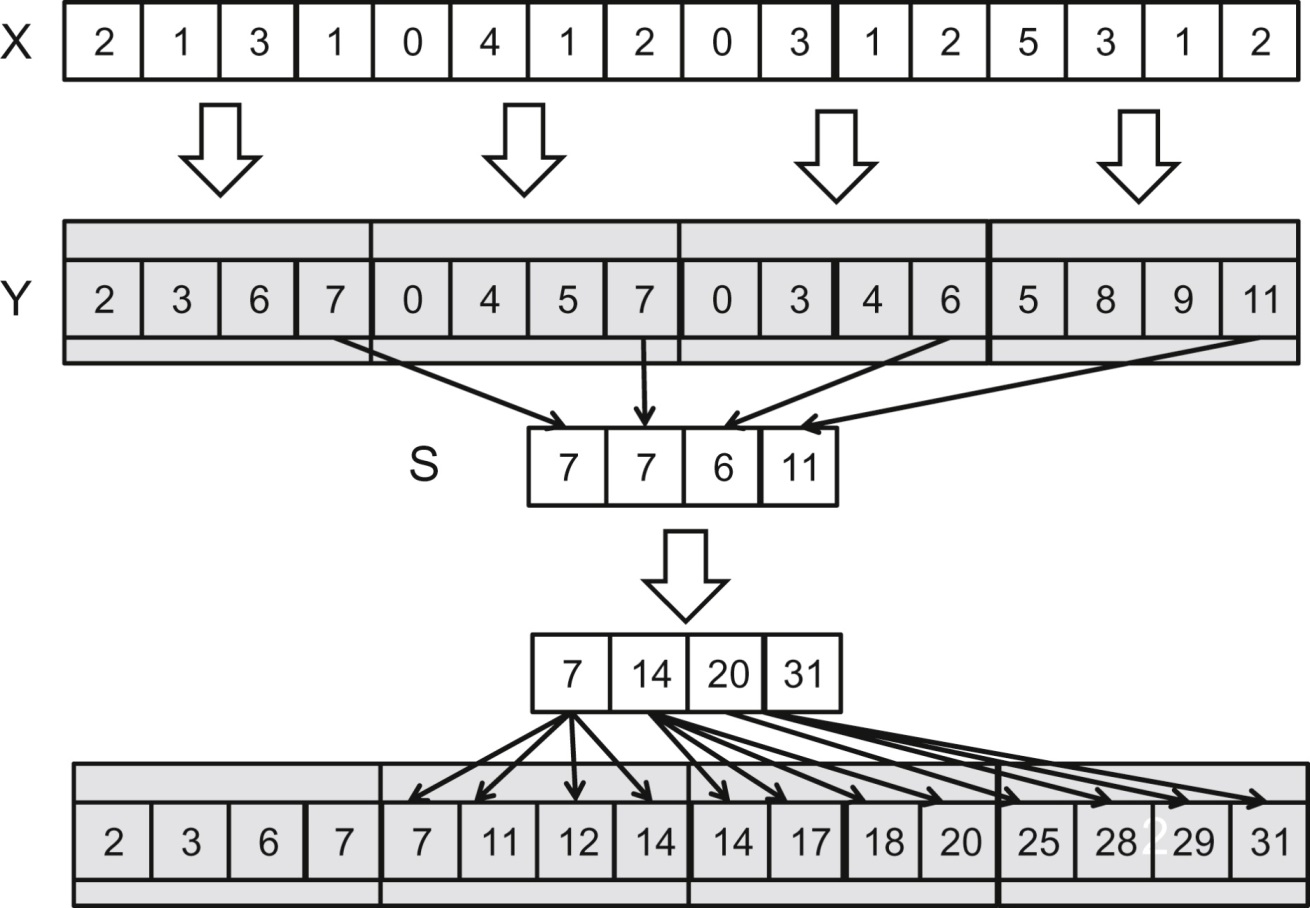 FIGURE 8.9: An example of hierarchical scan.
Copyright © 2016 Elsevier  Inc. All rights reserved.
10